KÓD A KÖD MÖGÖTT
Obfuszkált kódok deobfuszkálása
WHOAMI_
PROGRAMOZÁS | PYTHON
KIBERBIZTONSÁG
	|-DFIR
	|-incident ANALYST
	|-CODE ANALYst
CERTEK
	|-DoD ICFC / USA
	|-MANDIANT MALWARE ANALYSIS
	|-ETHICAL HACKING
OB/DEOB, IPS/IDS
IDS/IPS
OBFUSZKÁLÁS / DEOBFUSZKÁLÁS
érthetőség nehezítése
visszafejthetőség akadályozása
algoritmus/működési logika
tényleges forráskód
célja
üzleti titok védelme
szellemi tulajdon védelme
komplex megoldások
monitorozás
detektálás
automatizált válasz
felhasználási terület
ipari méretek
kritikus infrasturktúra
energetikai szektor
pénzügyi szektor
VÉDELMI RENDSZER KIKERÜLÉSE
detekciós algoritmusok
VISELKEDÉS ALAPÚ
SZIGNATÚRA ALAPÚ
MATCH
INFRA
MONITORING
FILE
REG
DB
DETECTOR
GET
USERS
MATCH
ALERT
BOT
OBFUSZKÁLÁSI TECHNIKÁK, RÉTEGEK
átnevezés/keresés és csere
osplat=platform.system()
if osplat=="Windows":
	os.system('cmd /C net users > "C:\Windows\Temp\usr.txt"')
else:
	os.system('cat /etc/passwd > /tmp/pwd.txt')
a 		--->	4
" "		--->	"_"
e 		--->	[˘82]
ospl4t=pl4tform.syst[ˇ82]m()
if_ospl4t=="Windows":
____os.syst[ˇ82]m('cmd_/C_n[ˇ82]t_us[ˇ82]rs_>_"C:\Windows\T[ˇ82]mp\usr.txt"')
[ˇ82]ls[ˇ82]:
____os.syst[ˇ82]m('c4t_/[ˇ82]tc/p4sswd_>_/tmp/pwd.txt')
OBFUSZKÁLÁSI TECHNIKÁK, RÉTEGEK
CONTROL FLOW
osplat=platform.system()
if osplat=="Windows":
	os.system('cmd /C net users > "C:\Windows\Temp\usr.txt"')
else:
	os.system('cat /etc/passwd > /tmp/pwd.txt')
osplat
ha
win temp:
usr.txt
linux tmp:
pwd.txt
OBFUSZKÁLÁSI TECHNIKÁK, RÉTEGEK
CONTROL FLOW
OBFUSZKÁLÁSI TECHNIKÁK, RÉTEGEK
Titkosítás
osplat=platform.system()
if osplat=="Windows":
	os.system('cmd /C net users > "C:\Windows\Temp\usr.txt"')
else:
	os.system('cat /etc/passwd > /tmp/pwd.txt')
decimal
hexa
base64
111 115 112 108 97 116 61 112 108 97 116 102 111 114 109 46 115 121 115 116 101 109 40 41 10 105 102 32 111 115 112 108 97 116 61 61 34 87 105 110 100 111 119 115 34 58 10 9 111 115 46 115 121 115 116 101 109 40 [...]
6f 73 70 6c 61 74 3d 70 6c 61 74 66 6f 72 6d 2e 73 79 73 74 65 6d 28 29 0a 69 66 20 6f 73 70 6c 61 74 3d 3d 22 57 69 6e 64 6f 77 73 22 3a 0a 09 6f 73 2e 73 79 73 74 65 6d 28 27 63 6d 64 20 2f 43 20 6e 65 74 20 [...]
b3NwbGF0PXBsYXRmb3JtLnN5c3RlbSgpCmlmIG9zcGxhdD09IldpbmRvd3MiOgoJb3Muc3lzdGVtKCdjbWQgL0MgbmV0IHVzZXJzID4gIkM6XFdpbmRvd3NcVGVtcFx1c3IudHh0IicpCmVsc2U6Cglvcy5zeXN0ZW0oJ2NhdCAvZXRjL3Bhc3N3ZCA+IC90bXAvcHdkLnR4dCcpCg==
PL
adathalász e-mail
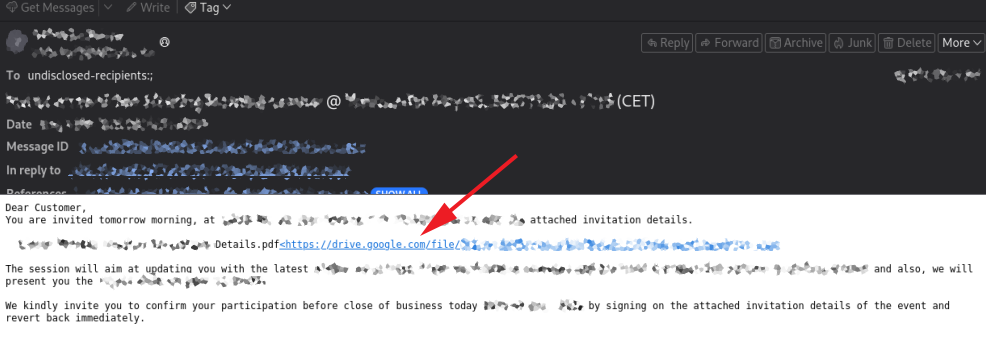 PL
VBS
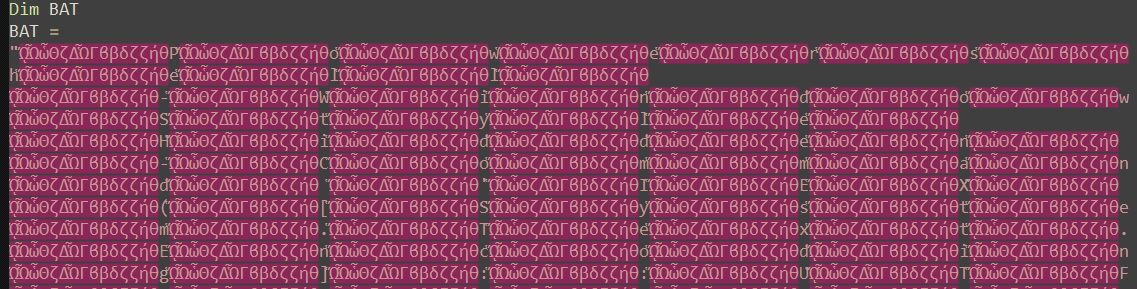 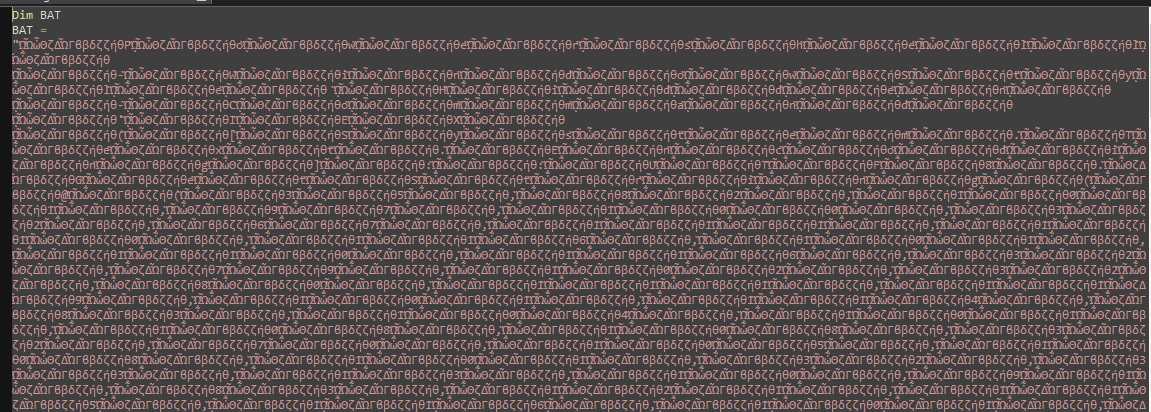 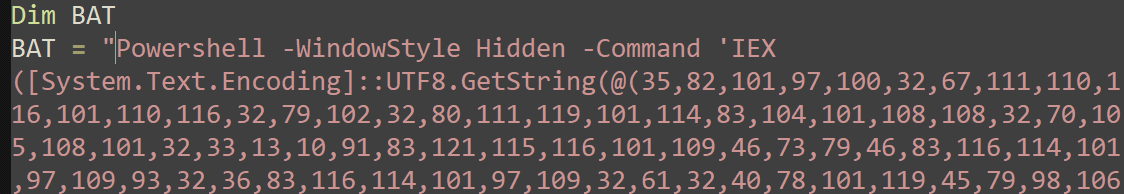 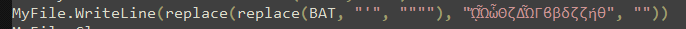 PL
PS
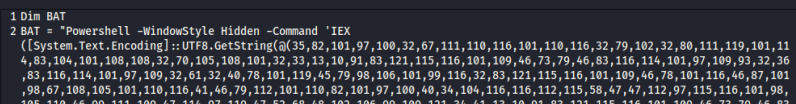 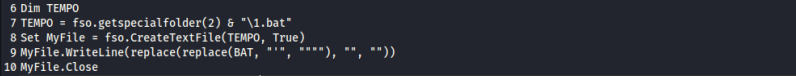 PL
PS
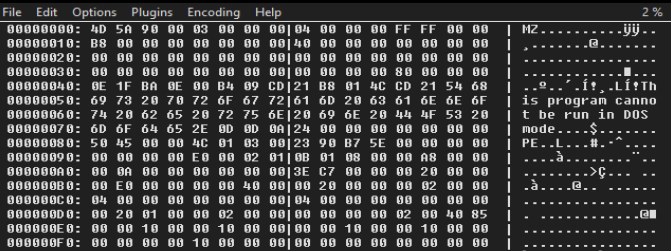 xöfmöaöz n svtlryzrg :)